Figure 4. Model network performance. (a, b) Sample rate distributions in WM across trials: histograms of average rates ...
Cereb Cortex, Volume 13, Issue 5, May 2003, Pages 435–443, https://doi.org/10.1093/cercor/13.5.435
The content of this slide may be subject to copyright: please see the slide notes for details.
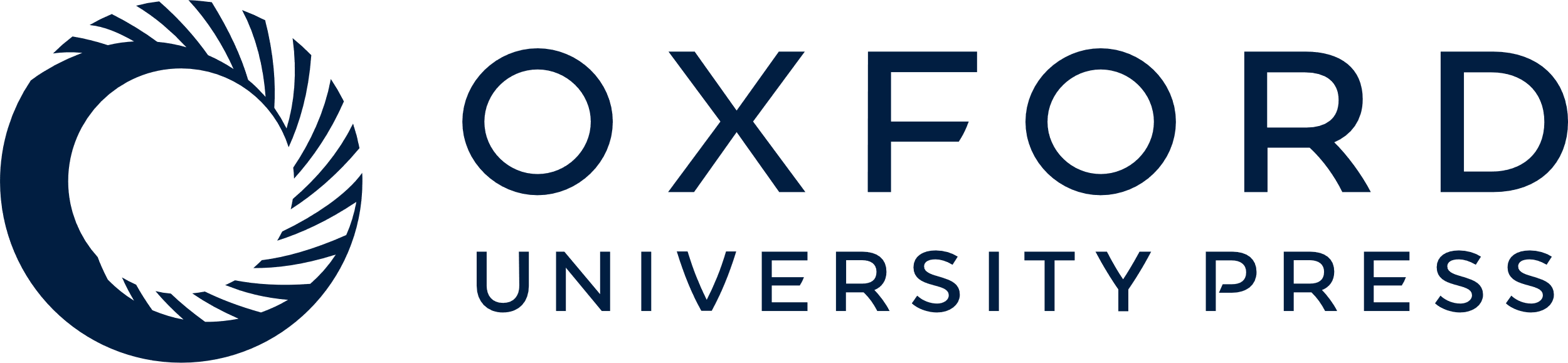 [Speaker Notes: Figure 4. Model network performance. (a, b) Sample rate distributions in WM across trials: histograms of average rates in a given ‘cue’ population (number q) following 100 repetitions of trials of length n (hence fixed d). The rate is averaged over the last 100 ms of the delay period following the removal of the nth stimulus. (a) q = 2, n = 4 (d = 3); (b) q = 1, n = 5 (d = 5). In both cases there is a clear separation of WM rates (>10 Hz) from spontaneous rates. Note the shift of the statistics from high to low rates, on going from (a) to (b), increased d. The fraction of the distribution in the high-rate part of the histogram is defined as the performance level at the given d and n. (c, d) Performance levels in the model versus ‘cue’ position q. (c) points connected are of equal trial length n (as in Fig. 1c); (d) same data, points connected, equal cue–match separation d (as in Fig. 1d).


Unless provided in the caption above, the following copyright applies to the content of this slide: © Oxford University Press]